LEANWIND Project - Introduction
Jimmy Murphy 
MaREI Centre, University College Cork

INNWIND, AVATAR and LEANWIND Final Event
30th November 2017
Project summaryLEANWIND
Logistic Efficiencies And Naval architecture for Wind Installations with Novel Developments




UCC is coordinator
31 partner organisations
52% industry partners
Representing 11 countries; 
€14.9m total funding; €10m EC funding
4 year duration
Start date: December 2013
OBJECTIVE: to provide cost reductions across the offshore wind farm lifecycle and supply chain and the development of state of the art technologies and tools.
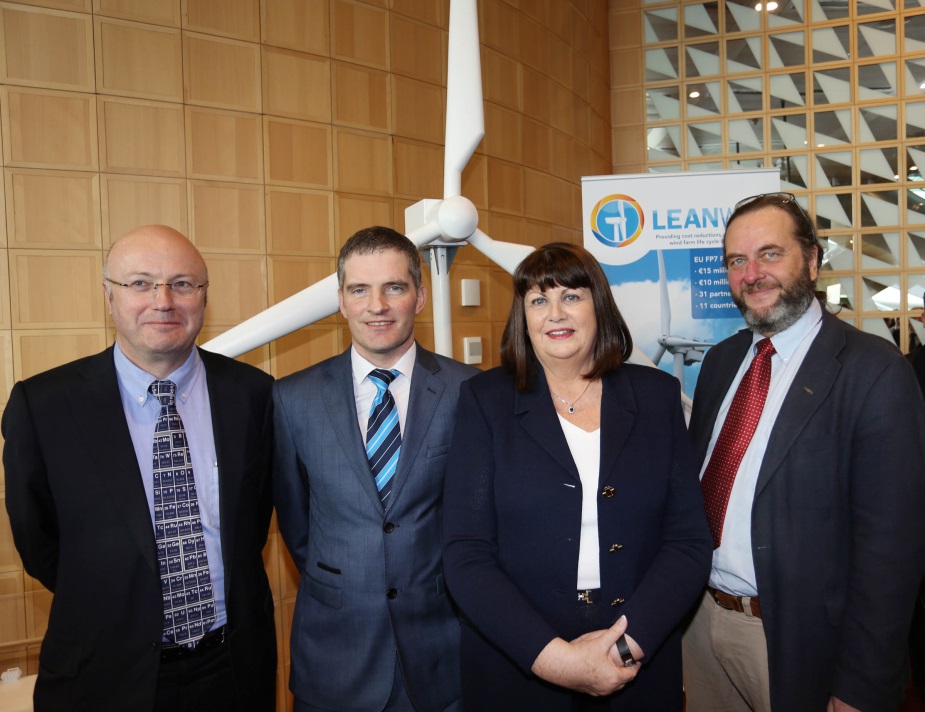 Dr. Jimmy Murphy (UCC), Máire Geoghegan-Quinn (EU Commissioner for Research, Innovation & Science), and Ørnulf Jan Rødseth (Norwegian Marine Technology Research Institute) © Gary O'Neill
Project SummaryLEANWIND Consortium
52% Industry Partners
Aims to be industry relevant and not simply an academic project
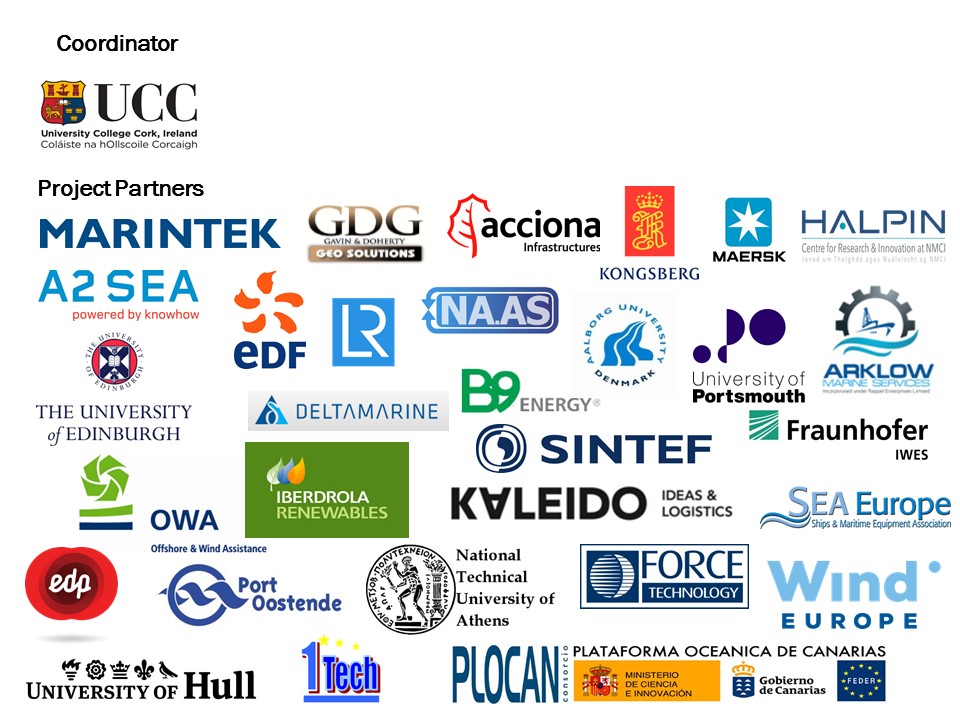 LEANWINDWork Structure
WP2 Construction, Deployment & Decommissioning
WP3 Novel Vessels & Equipment
WP4 Operation & Maintenance
WP5 Integrated Logistics
WP6 System Integration
WP7 Testing & validation of tools & technologies
WP8 Economic & Market Assessment
Project Summary
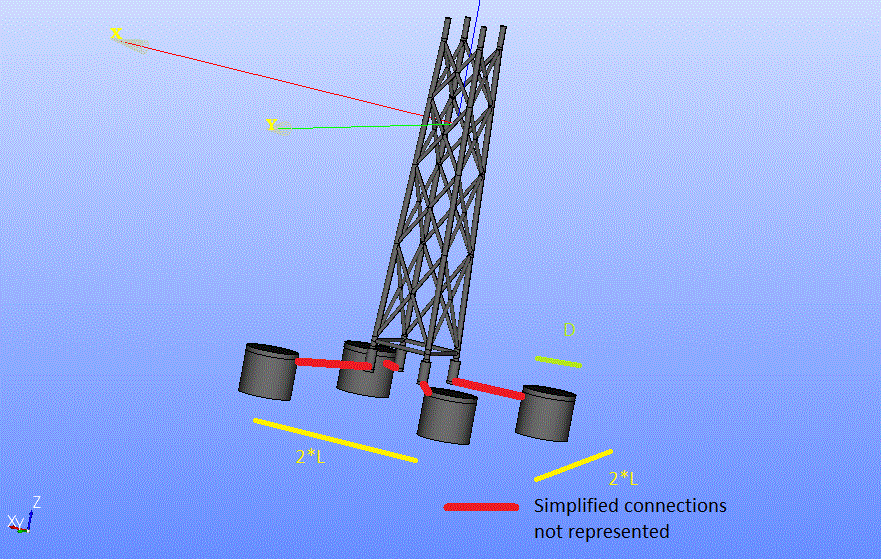 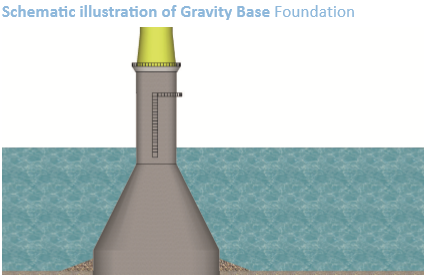 Courtesy of GDG
WP2 Construction, Deployment and Decommissioning
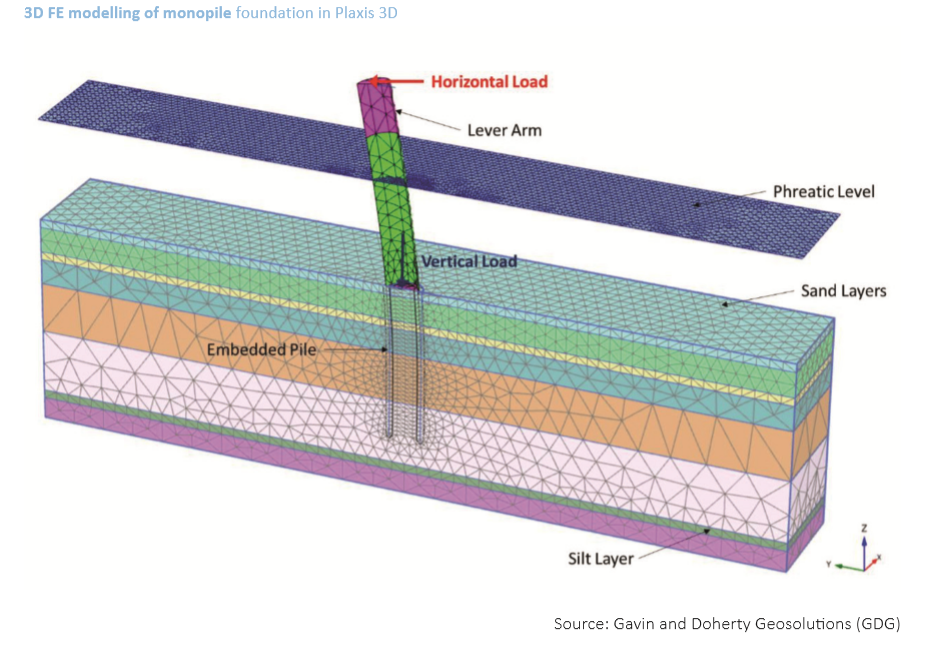 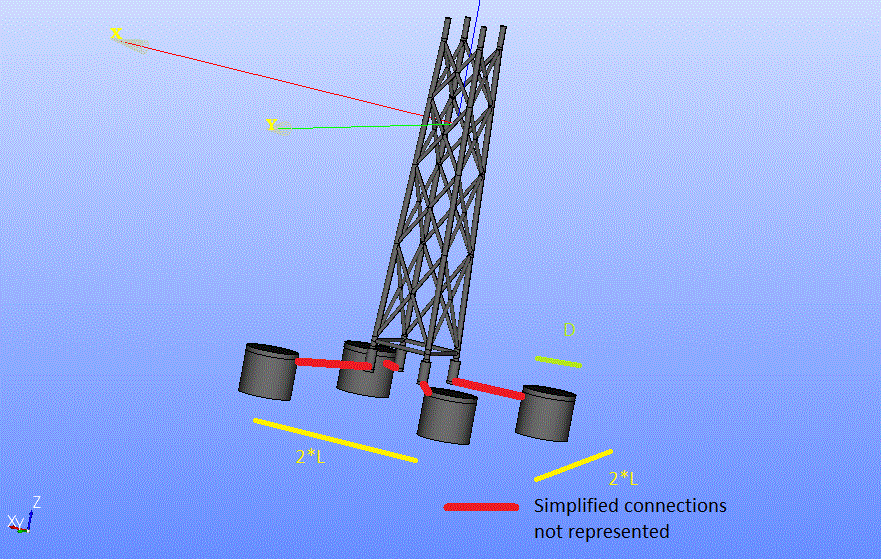 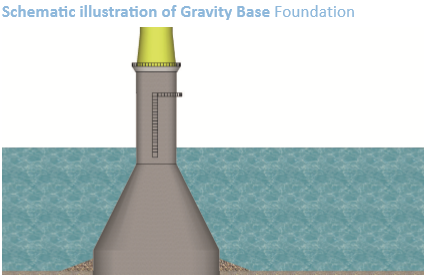 Courtesy of GDG
WP3 Novel Vessels & Equipment
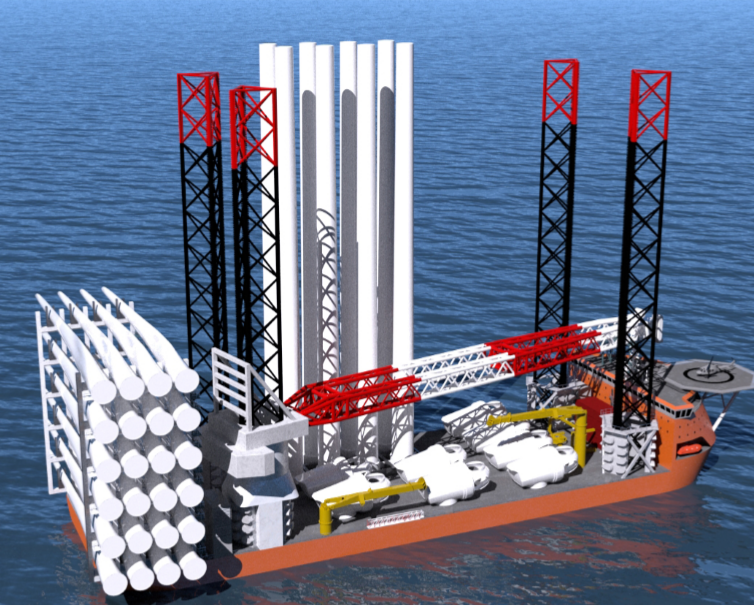 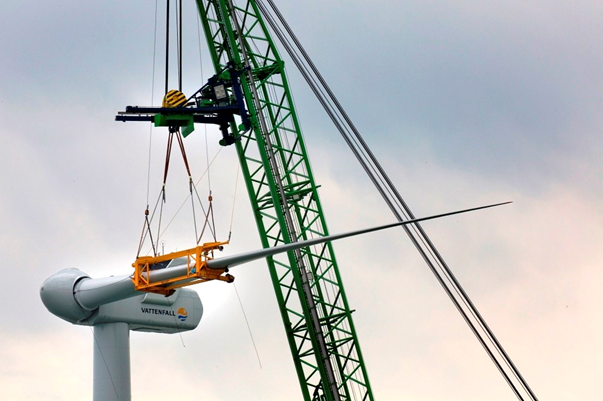 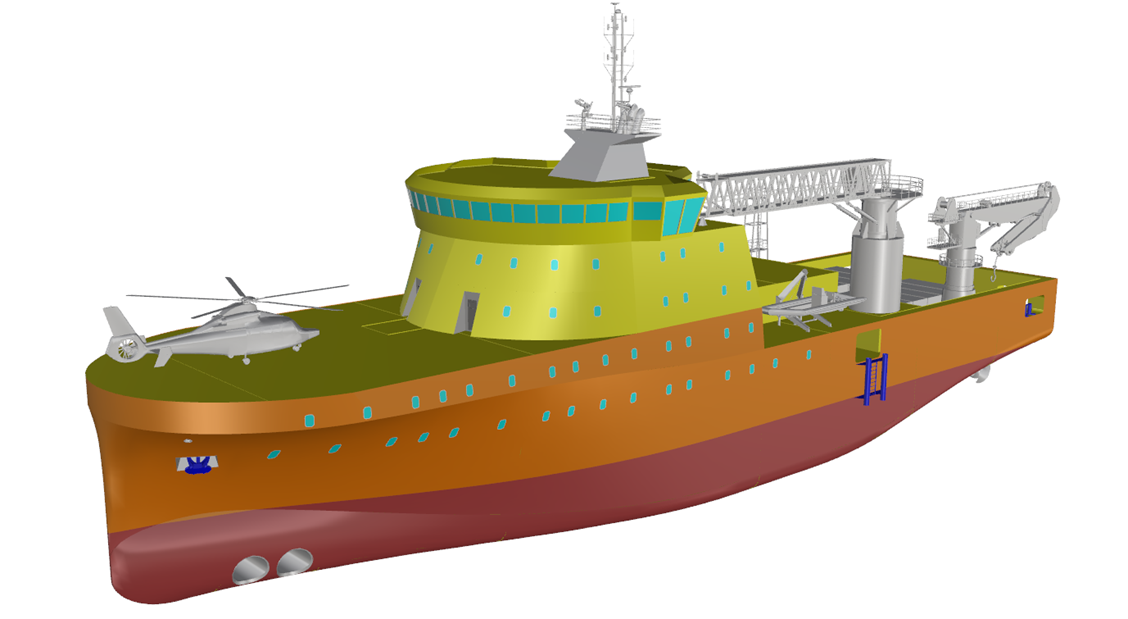 © A2SEA A/S
http://www.swire.com.sg/Media/News-Archive/2014/Swire-Blue-Ocean-A-S-signs-key-contract-with-Van-O.aspx
Operation and maintenance
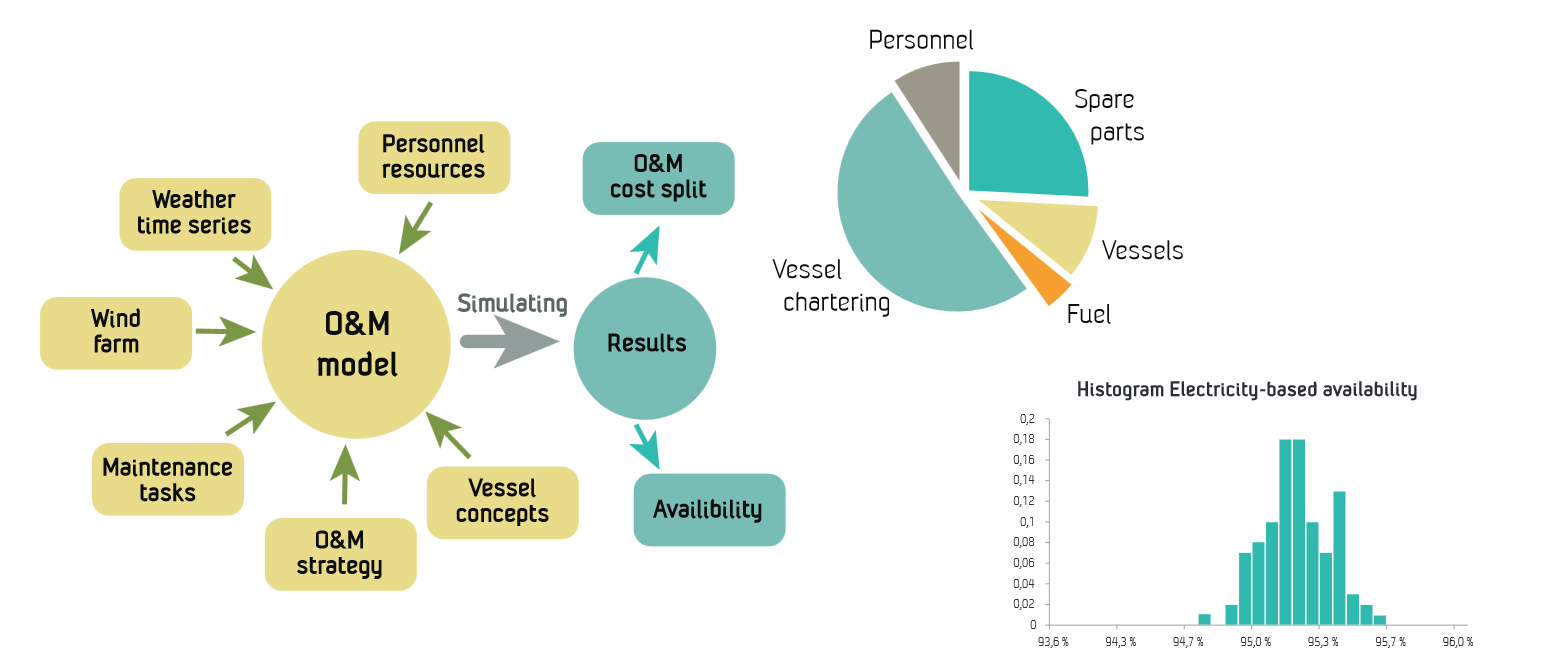 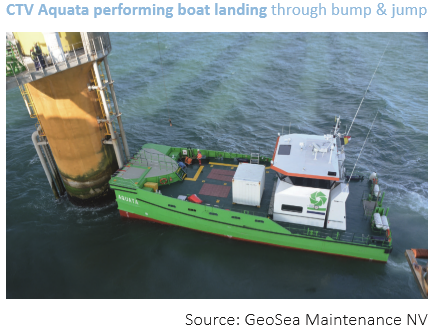 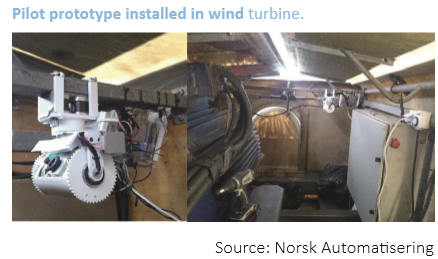 WP5 Integrated Logistics
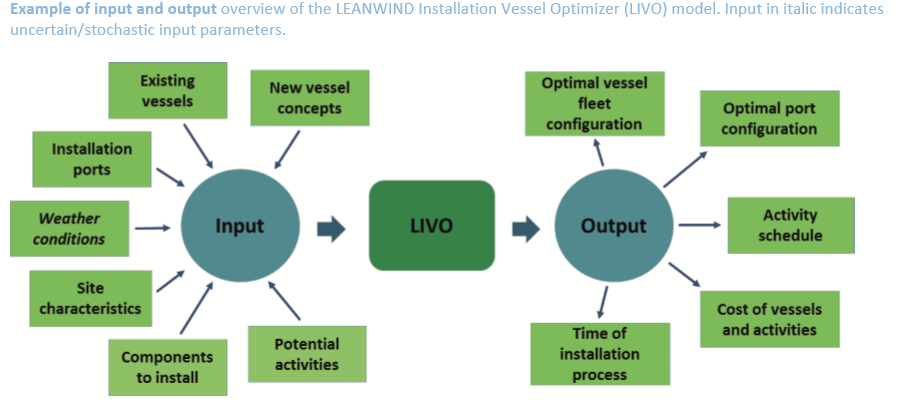 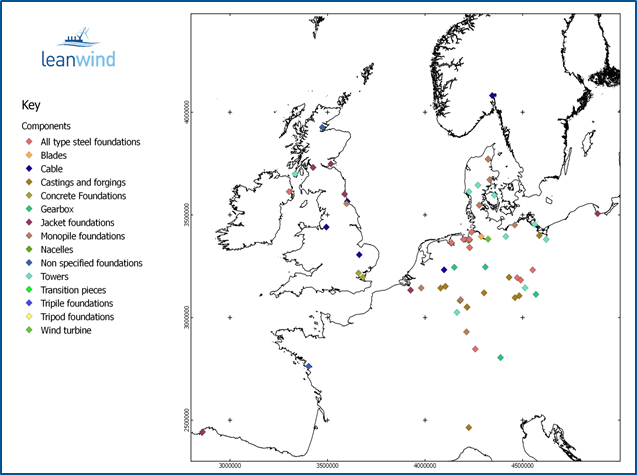 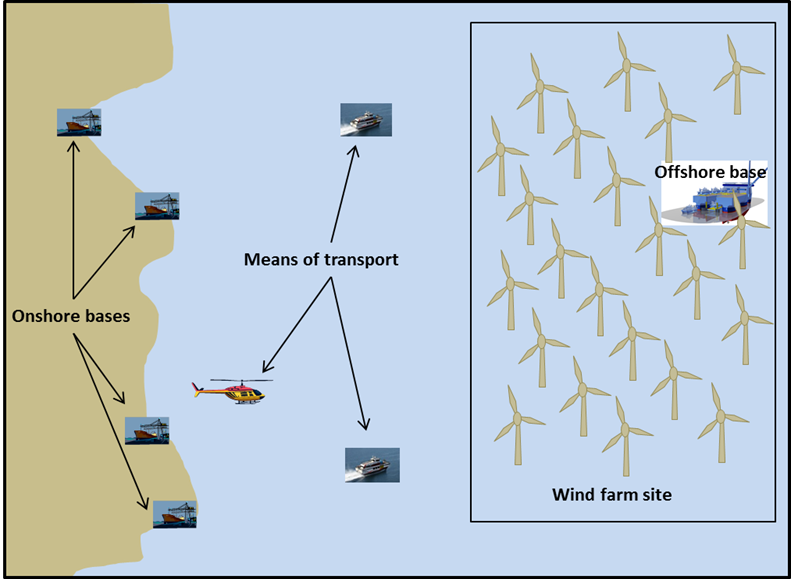 WP8 Economic & market assessment
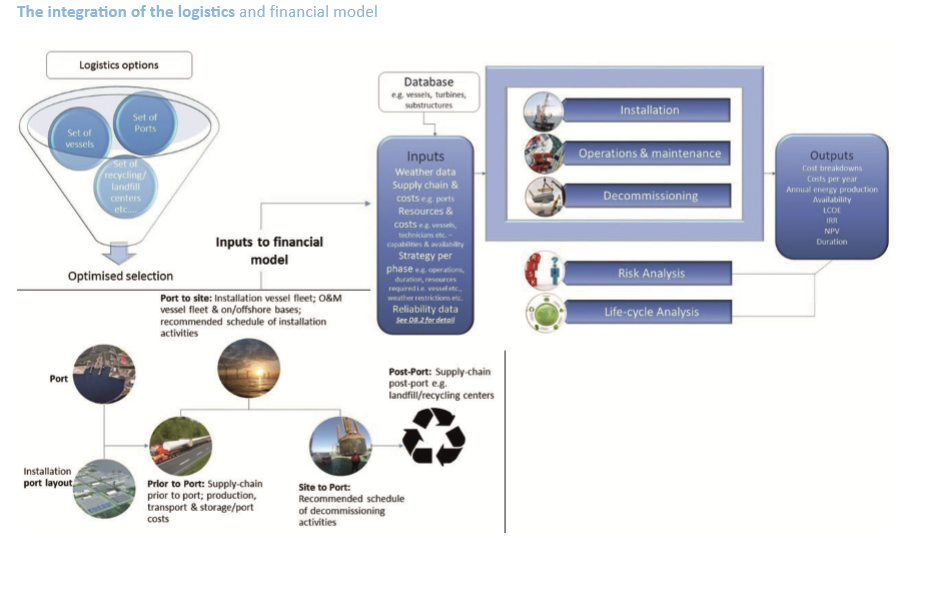 Courtesy of FORCE Technology